Praying With The Universal Church
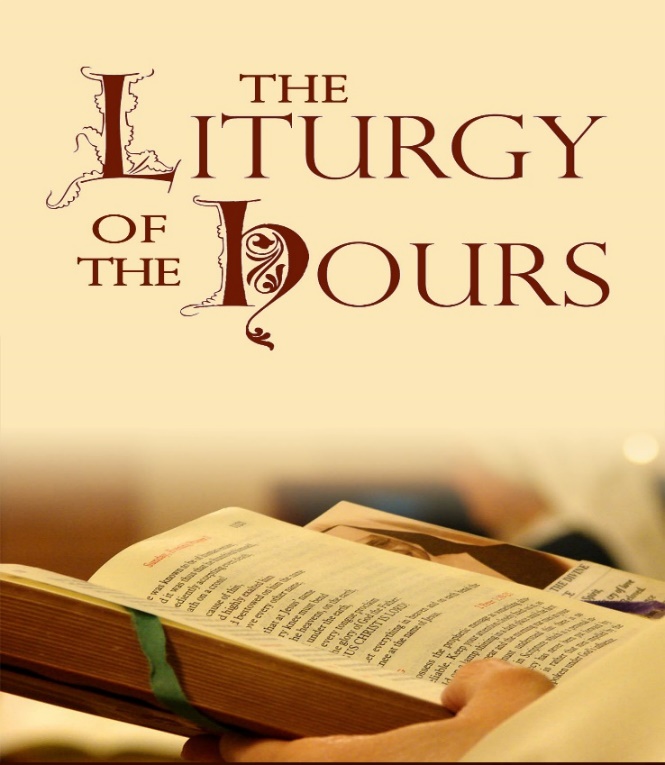 DEACON DOUGLAS ASSELSTINE.
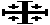 ​
Come Holy Spirit, fill the hearts of your faithful and enkindle in them the fire of your love.​
​
Send forth your Spirit and they shall be created. And You shall renew the face of the earth.​ Amen.
Prayer to the Holy Spirit:​
CONTENT:
What is Liturgy of the Hours?

Brief history

How Do I get Started?
How is your prayer life?
…Relationship with God?
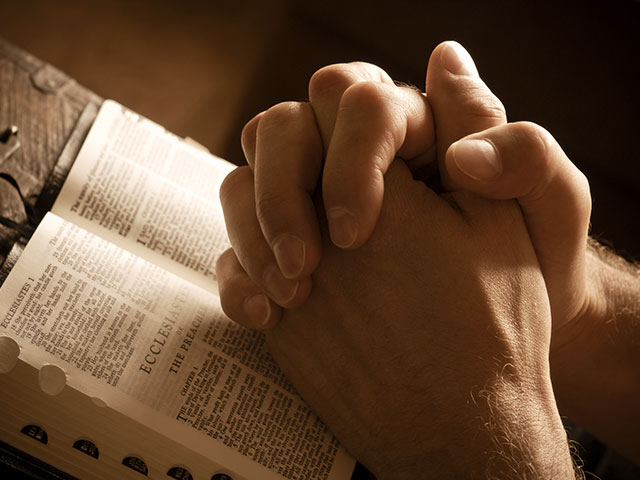 LOTH:
…is 2nd in rank to the Holy Mass.     
  
Ancient definition of Liturgy:   Work of the people:
"LIT"  from Greek:  "Laos" = people   [the laity]   &   "Urgy" = (ergon) Energy or Work. 

 In the context of our Catholic worship (Latria) that is offered to God – Liturgy is: 
 
(ii) Work of Christ done on behalf of the people. Means that Christ is doing the LITURGY. He is the principal liturgist. We are not able to save ourselves and make a pure offering to God.  [Hebrews  5: 7-9]

(iii) As in the Mass…we offer our prayers and worship to the Father through Christ – “Through Him, With Him, and In Him in the unity of the Holy Spirit.” 

Hypostatic union: The (divine & human) Christ is the “way” that – WE can participate in the heavenly liturgies.
[Speaker Notes: Luke 22:19 “Do this in remembrance of me”  [Gk: Anemnesis] ; [Heb Zikkaron]  Ex 12:14 and 1 Cor 5:7-8  /  Note: LOTH is NOT a sacrament since it lacks form and matter]  but it does confer GRACE through participation in the divine life
Compare Liturgy Vs. Devotionals]
Catechism:
CCC 1069: 
The word "liturgy" originally meant a "public work" or a "service in the name of/on behalf of the people." In Christian tradition it means the participation of the People of God in "the work of God." Through the liturgy Christ, our redeemer and high priest, continues the work of our redemption in, with, and through his Church.,
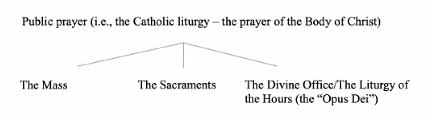 LOTH Is…
...  The Sacrificial Prayer of the WHOLE church (both on earth and in heaven) 
... Prayed by Laity, Clerics and Religious.   
... Literary form is from Sacred Scripture: Psalms & 	Canticles   
…Connected with the Mass* – extends the Eucharistic mystery. (PS. 22) 
…Sanctifies: humanity, and the hours of each day.     

...Vox Sponsae – “Voice of the Bride.”
[Speaker Notes: * Jesus took on our human nature – and thus Jesus joins all humanity to his Canticle of Praise to the Father. Through HIM – With HIM and In HIM.  LOH extends the Eucharistic mystery.]
Structure of LOTH
Ranking of the Liturgical Day.
Solemnity 
Feast 
Memorial 
Optional Memorial
Ferial  

* The Mass AND the LOTH of any given day must both follow the same liturgical ranking in the Ordo.
Calendar  [Ordo]
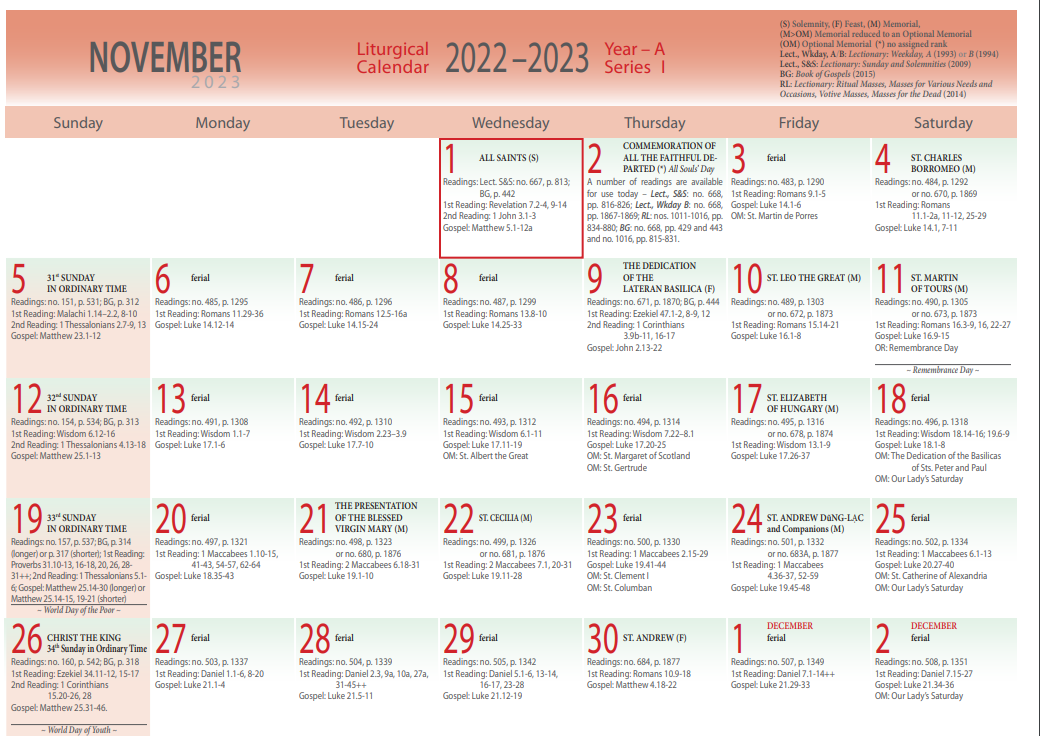 The Canonical Hours.”Seven times a day, I will praise you, Lord.” (Ps 119:164)
Office of Readings. (Anytime of the day)  
Morning Prayer (Lauds). 
Daytime Prayer: 
- Mid-morning Prayer (Terce) 
- Noon Prayer (Sext) 
- Mid-afternoon (None)
Evening Prayer (Vespers) 
Night Prayer (Compline)
[Speaker Notes: Morning and Evening Prayer are the two (chief hours) or hinges of the LOTH (Divine office) for the day.]
Structured Cycles of LOTH
Consist of 7 daily prayers. 

Minor “hours” cycle within one week. 

Lauds & Vespers use a 4-week cycle.
Historical Context:
Shema – “Hear O, Israel…” - Recited in the Jewish home 3x per day.  (Deut. 6:4).  
LOTH usage with psalms evolved during the Babylonian exile  (597 BC)  See Daniel 3:38; & 6:10 
During the Temple period, the Psalms were used by Levites - see Ps. 141:2  Later usage in the Apostolic period  (Acts 3:1-3; 10:9-11; Eph 4:18-20) 
Post apostolic period - rise of Monastic use. Developed by Desert Fathers & Western Monasticism (i.e., the Benedictines) 
Vatican II - LOTH has been revised and simplified for Laity to participate. [S.C.  Section IV]
[Speaker Notes: S.C. = Sacrosanctum Concilium [sacred council] from Vatican II]
Structure of the Offices
[Speaker Notes: Invitatory – from Latin  invītāre,  to invite.    Ps 24, 67,95, 100    [ * Concluding prayer can be the collect of the solemnity celebrated at the Mass – this connects the LOTH with the Mass]]
The Invitatory Prayer
The Invitatory is a Psalm that begins the liturgical day. (prayed only once per day)

Choose one from the following Psalms: 95, 67, 24, 100.
Steps with Invitatory
(1) Begin with:  Lord + Open my lips and my mouth will proclaim your praise.  (- Ps 51:17) 
(2) Antiphon* 
(3) Pray one Invitatory psalm  
(3) Repeat the Antiphon* 
(4) Glory to the Father... 
(4) Then proceed to the Hymn. 

* Antiphons are seasonal.
Steps Without the Invitatory
Steps:
(1) Begin with: God, + Come to my assistance, Lord make haste to help me. 
(- Ps 69:2)
(2) Glory to the Father… 
(3) Then proceed with Hymn
Saturday Morning Office in Memoriam to the BVM
Saturday Morning:  
Only in Ordinary Time 
Only If no other memorial or feast occurs on that day. (These will take precedence.) 
See the prayers section of IBreviary (or page 1383 in Christian prayer.)
Psalter: “Masterwork of all Prayer.”
Catechism References: 
1174-1178
2585 – 2586 
2587- 2588

2599: “Prayed and fulfilled in Christ, the Psalms are an essential and permanent element of the prayer of the Church. ”
Themes of the “Hours”
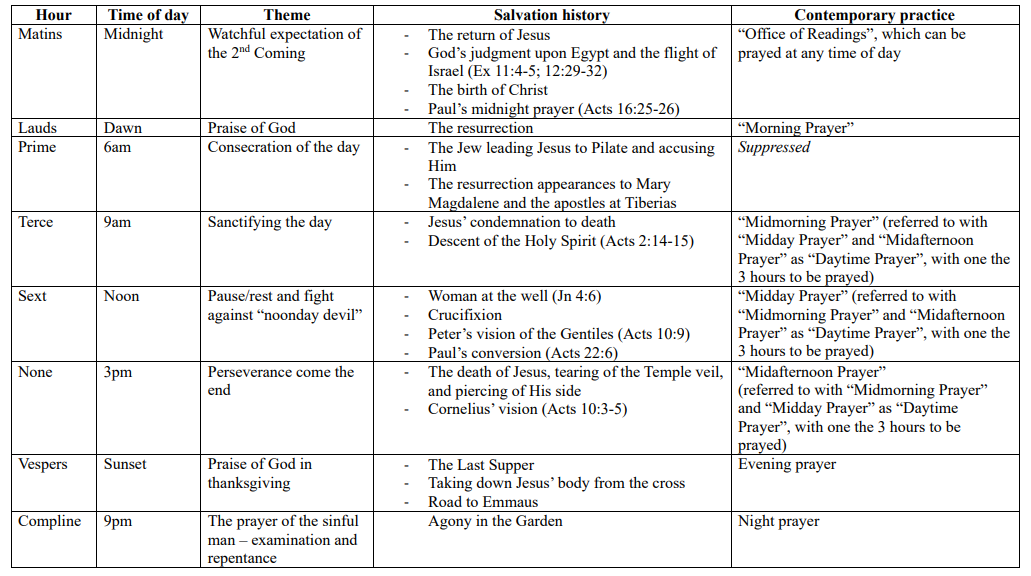 Praying with the Heart….
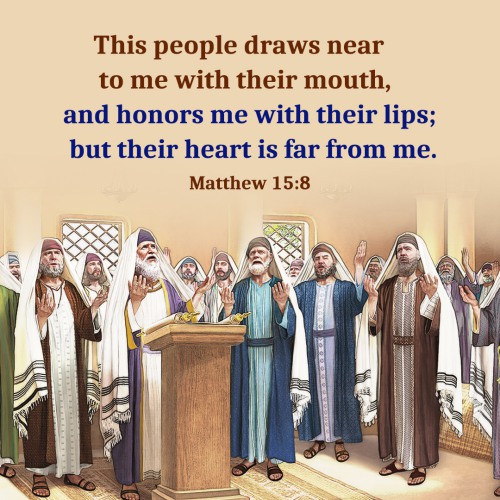 Resources:
Canadian Conference of Catholic Bishops [CCCB] “ORDO”  https://www.cccb.ca/liturgy-sacraments/resources-in-english/liturgical-calendar/general-roman-calendar/ 

St. Thomas Moore House of Prayer (USA)  - https://www.liturgyofthehours.org/todays-pages

Divine office website (USA) : https://www.liturgyofthehours.org/todays-pages  scroll down to the bottom. The pages are also on the Divine Office App.  

LOTH Hymns - http://kpshaw.blogspot.com/2013/08/thematic.html

https://catholicexchange.com/weve-missed-the-point-of-what-the-divine-office-is/?mc_cid=0ee993db6b&mc_eid=b5d066d692

https://www.youtube.com/watch?app=desktop&v=v6qqJAUCs00
Mundelein Psalter
- Published by Mundelein University 
 
- Primary resource for MP & EP 
at the seminary

- Psalm tones are adopted from 
Gregorian Chants.
 
- Grail format of Psalms for 
use in the chant.
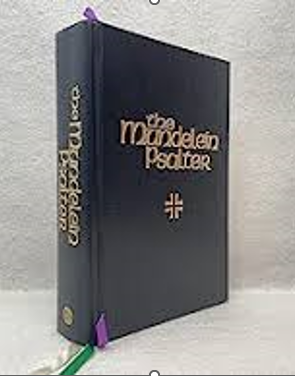 The Roman Breviary:            Single  &  Four Volume ”
Christian prayer: Single Volume
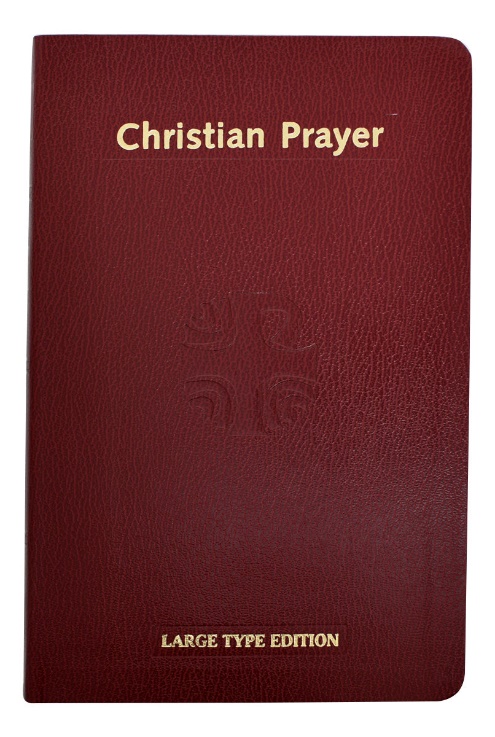 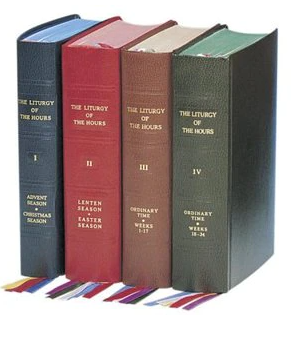 These are being revised and will be out of print by ? December 2024.  ?
“Breviary Resources”
www.ibreviary.com 
App available
www.divineoffice.org
App available.
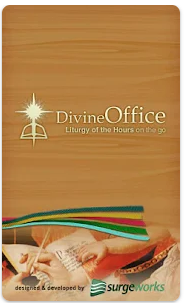 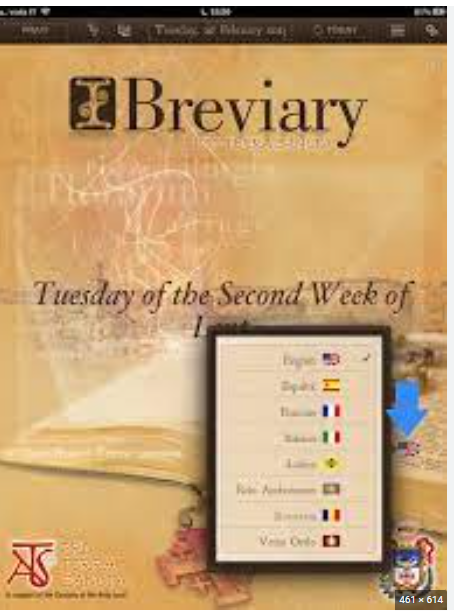 “Breviary Resources”
www.universalis.com
App available
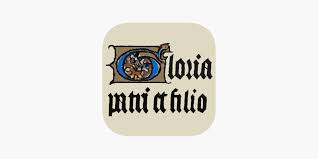